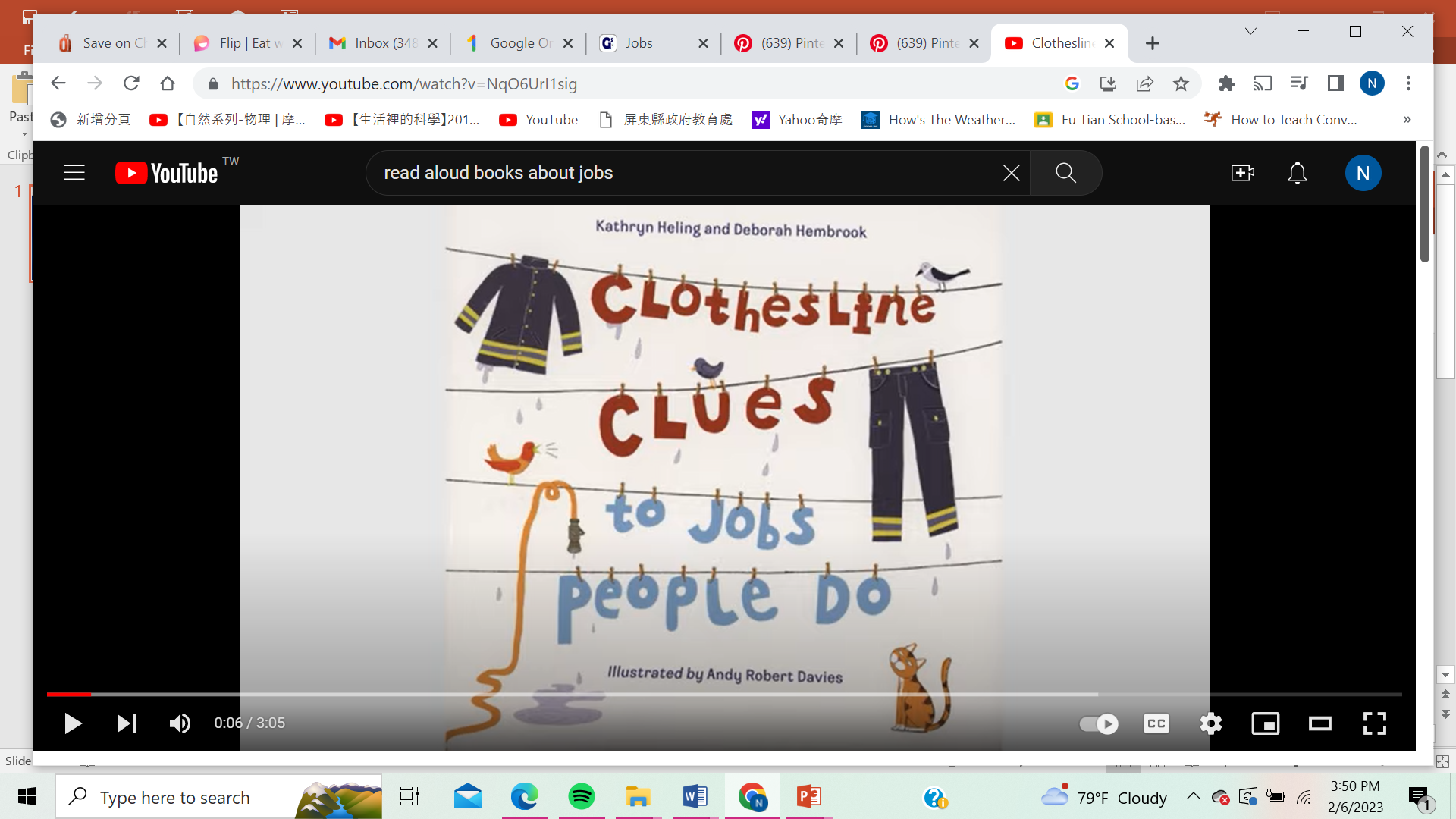 https://www.youtube.com/watch?v=NqO6UrI1sig
探「索」職業
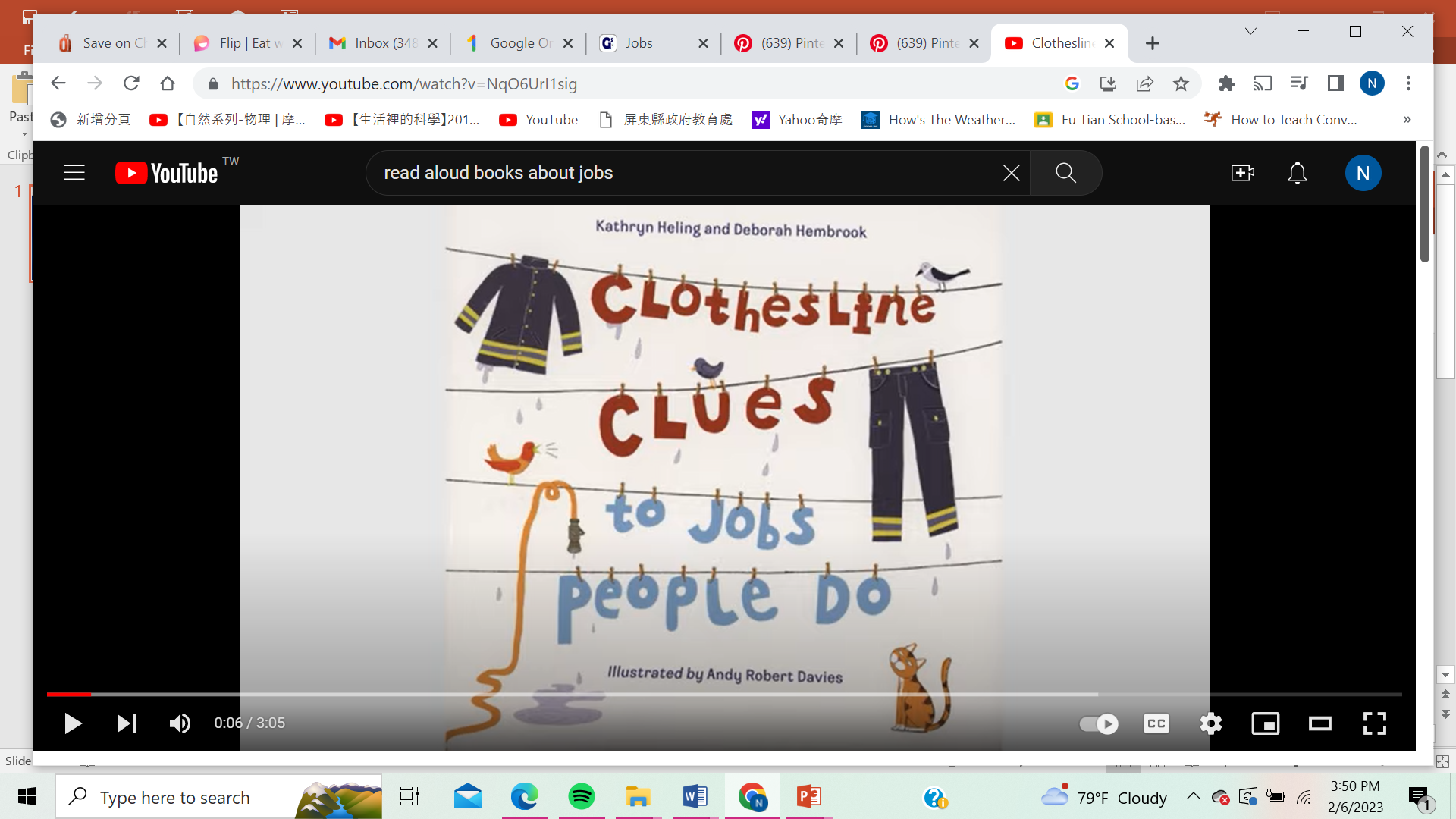 clothesline
曬衣繩
clues
線索
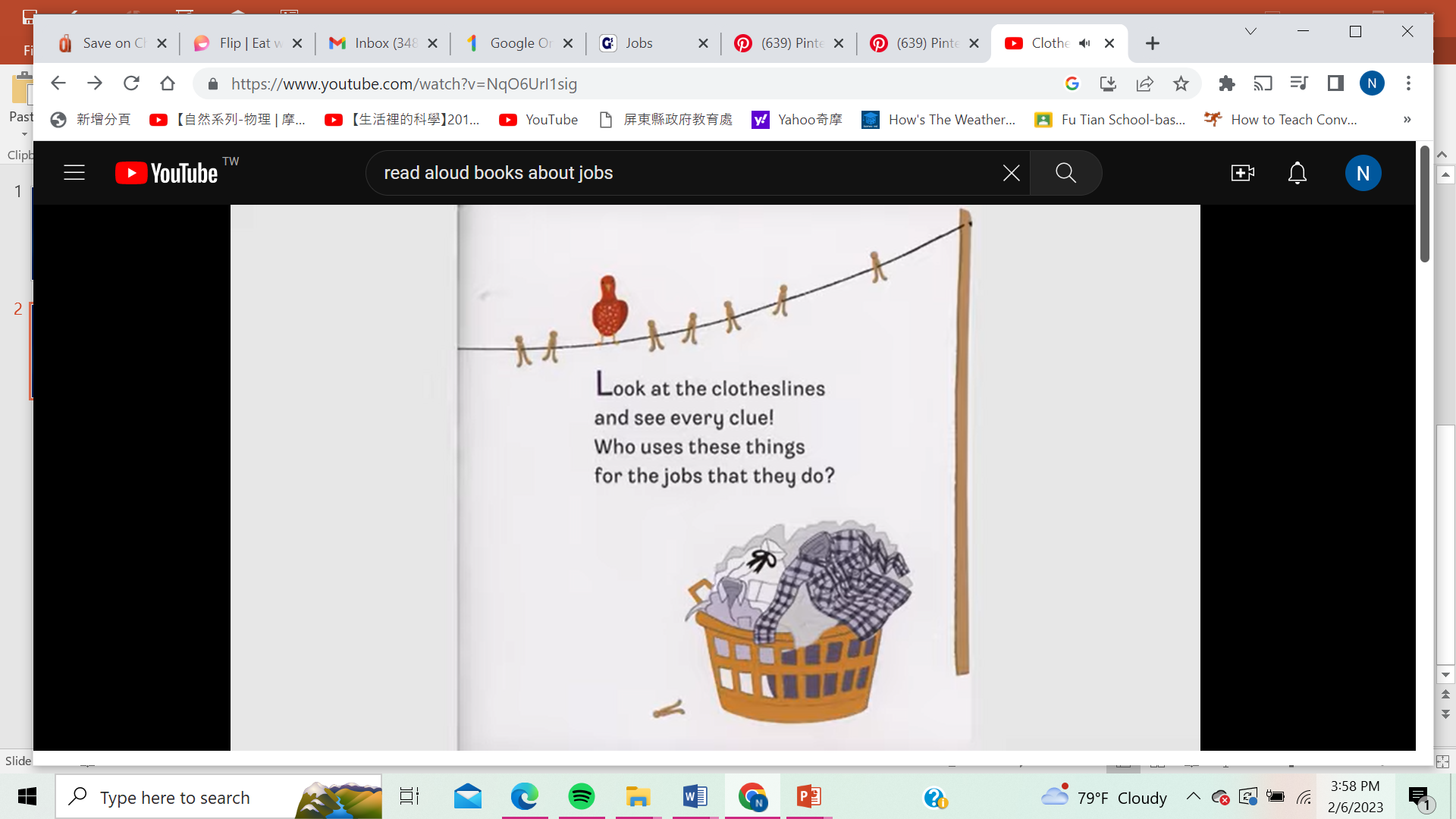 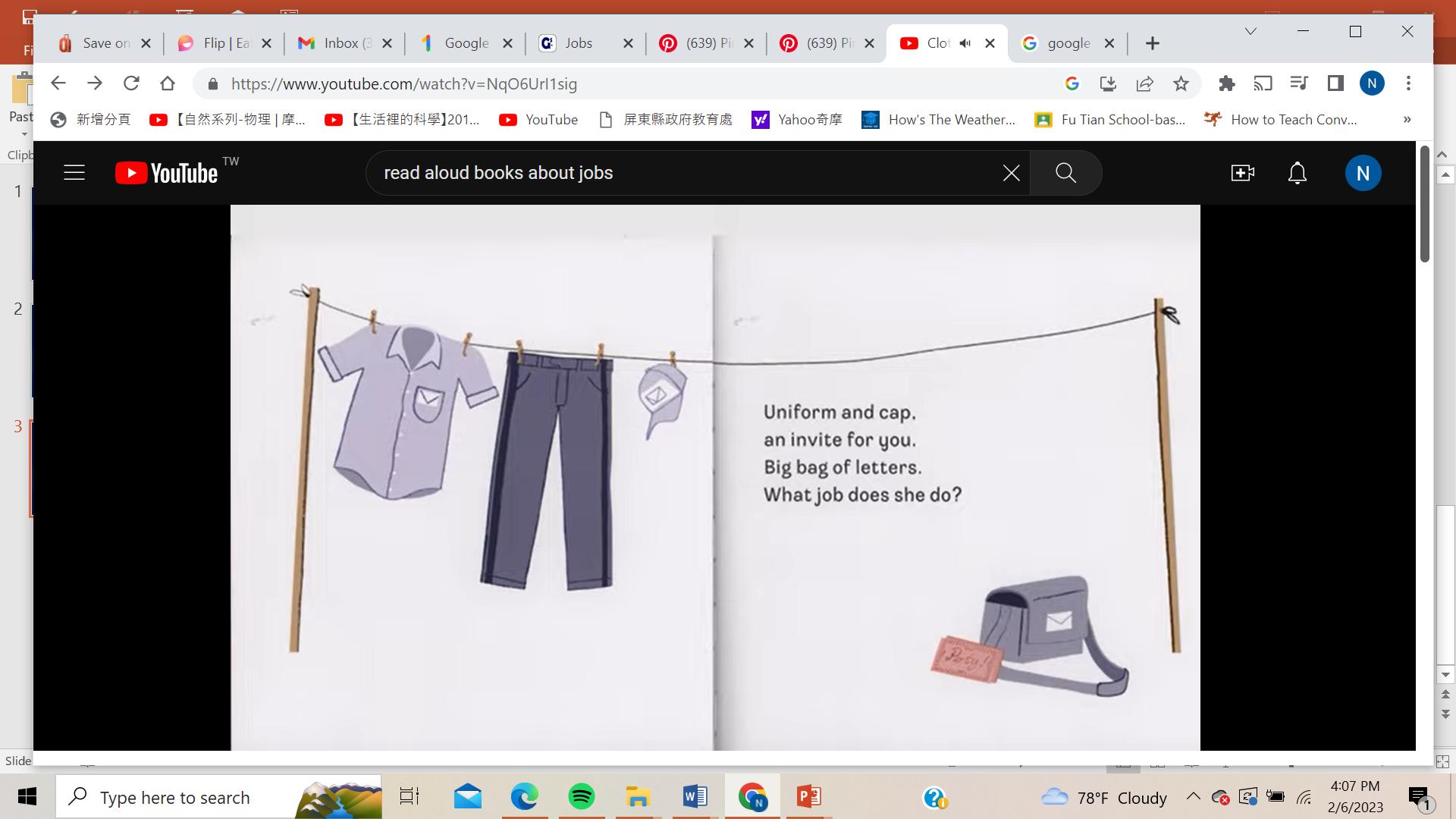 Uniform
制服
Who is she?
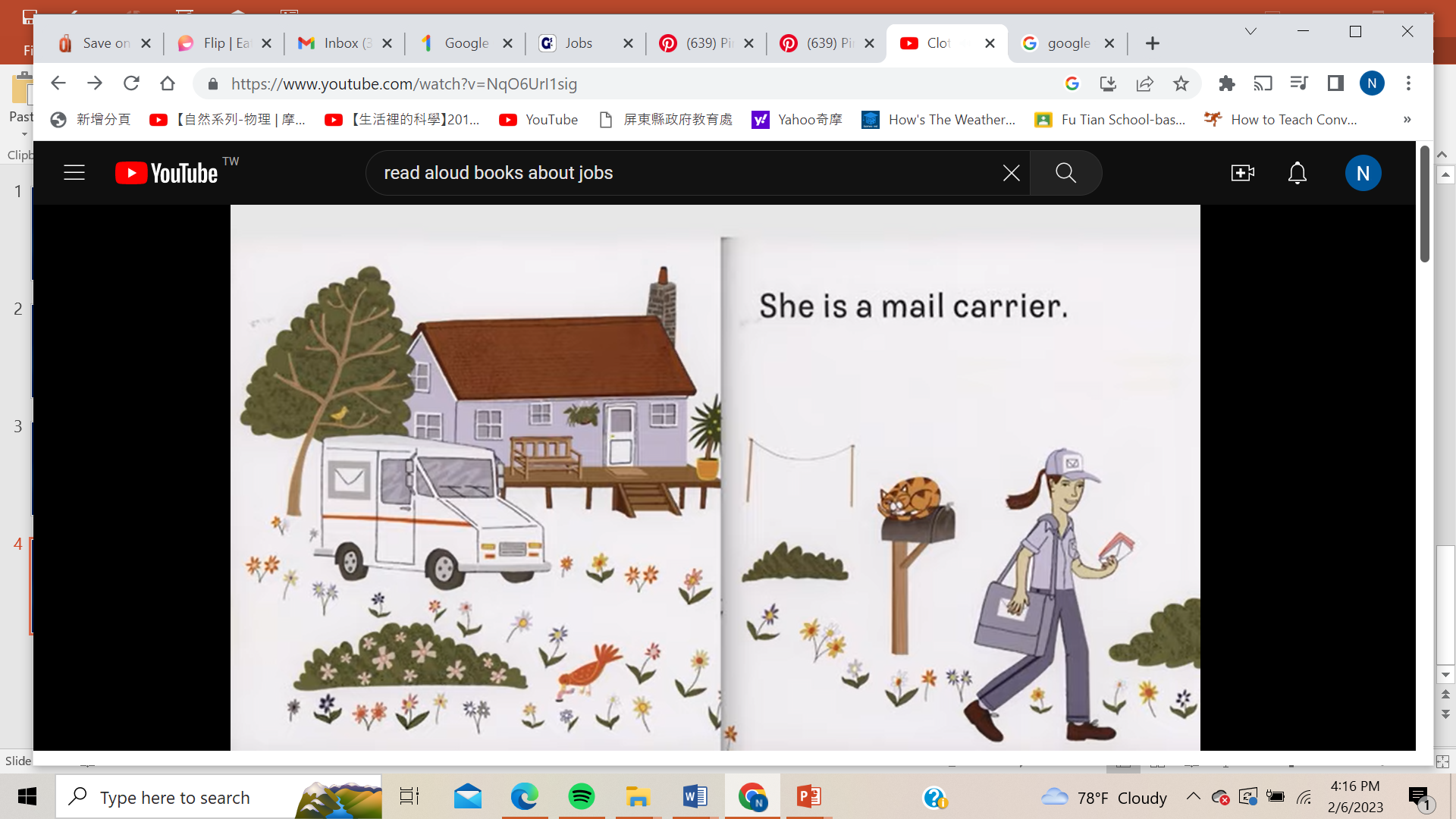 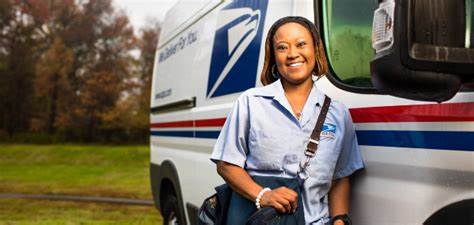 She is a mail carrier.
bandana 頭巾
bandana 頭巾
straw hat 稻草帽
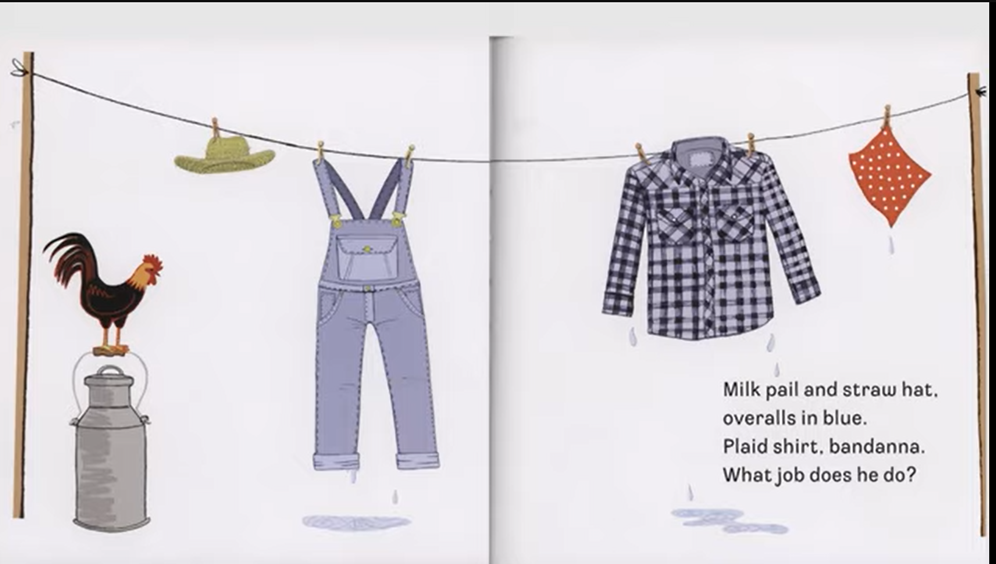 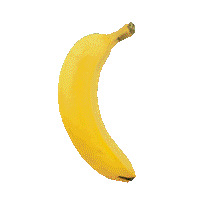 banana
plaid shirt 格子襯衫
pail 桶子
Who is he?
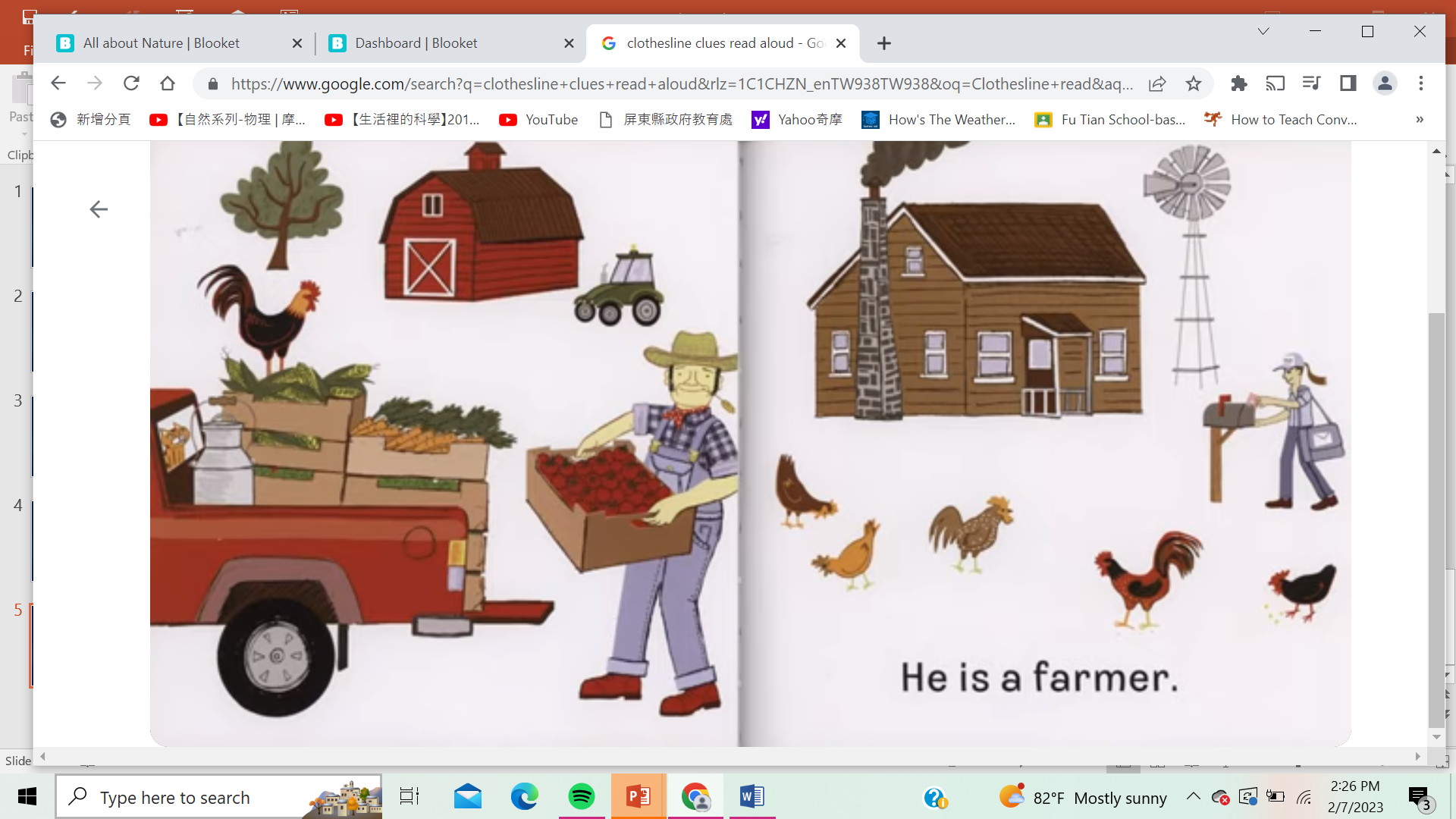 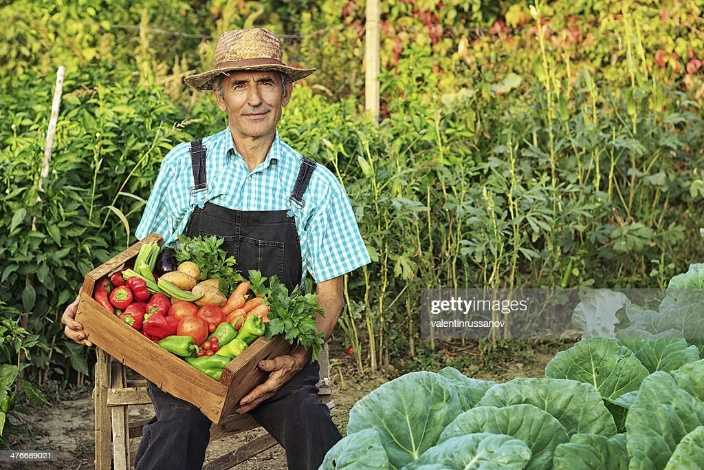 He is a farmer.
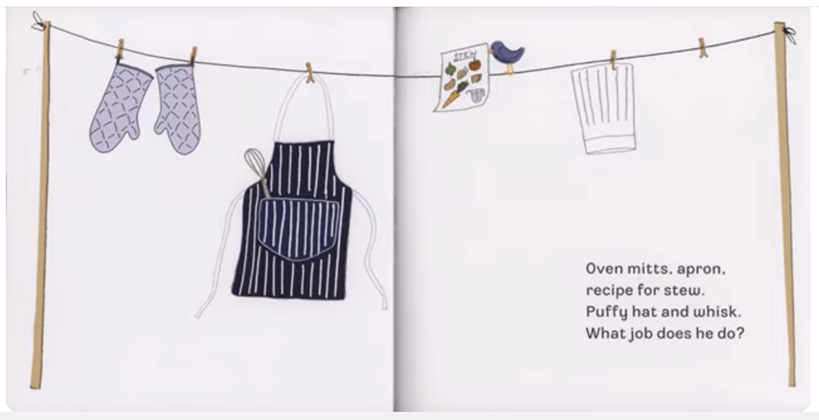 puffy hat
蓬鬆的帽子
recipe
食譜
apron
圍裙
oven mittens
烤箱手套
Who is he?
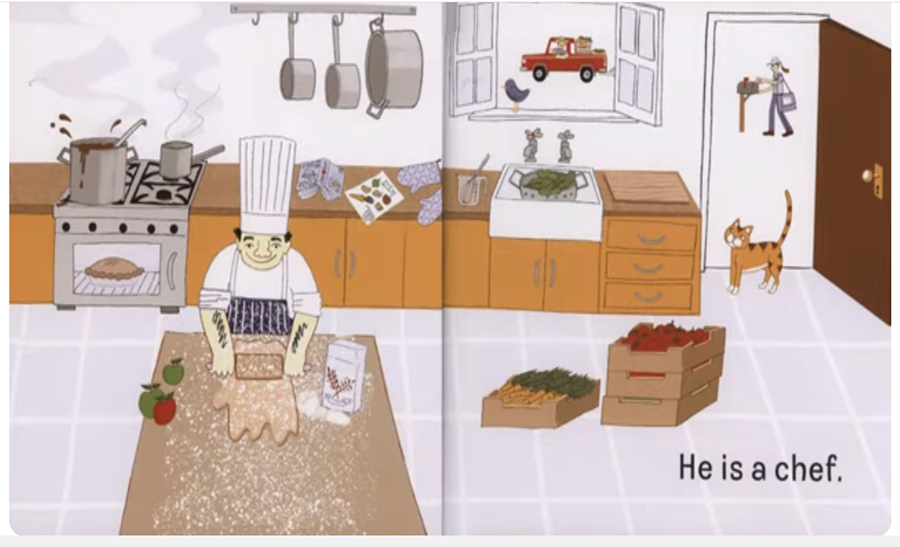 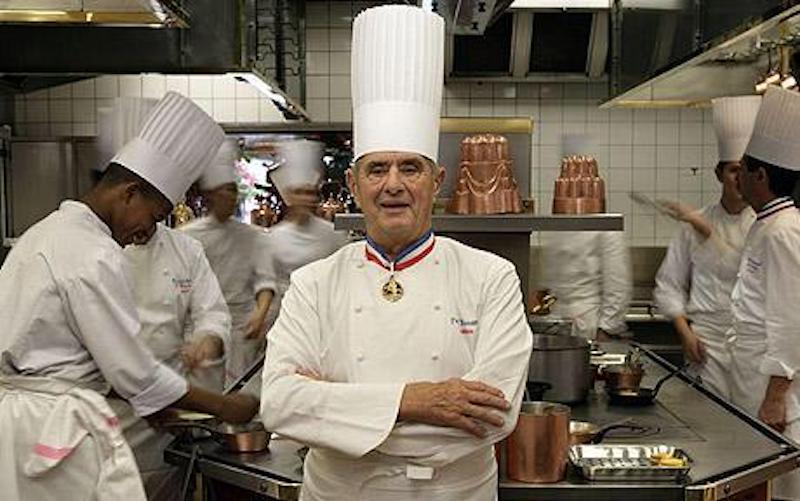 He is a chef.
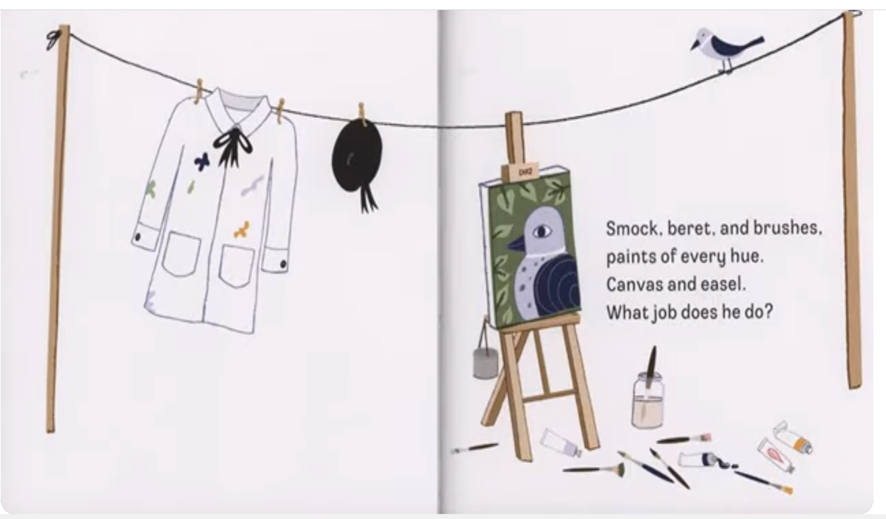 canvas
帆布
easel
畫架
hue
色調
beret
貝雷帽
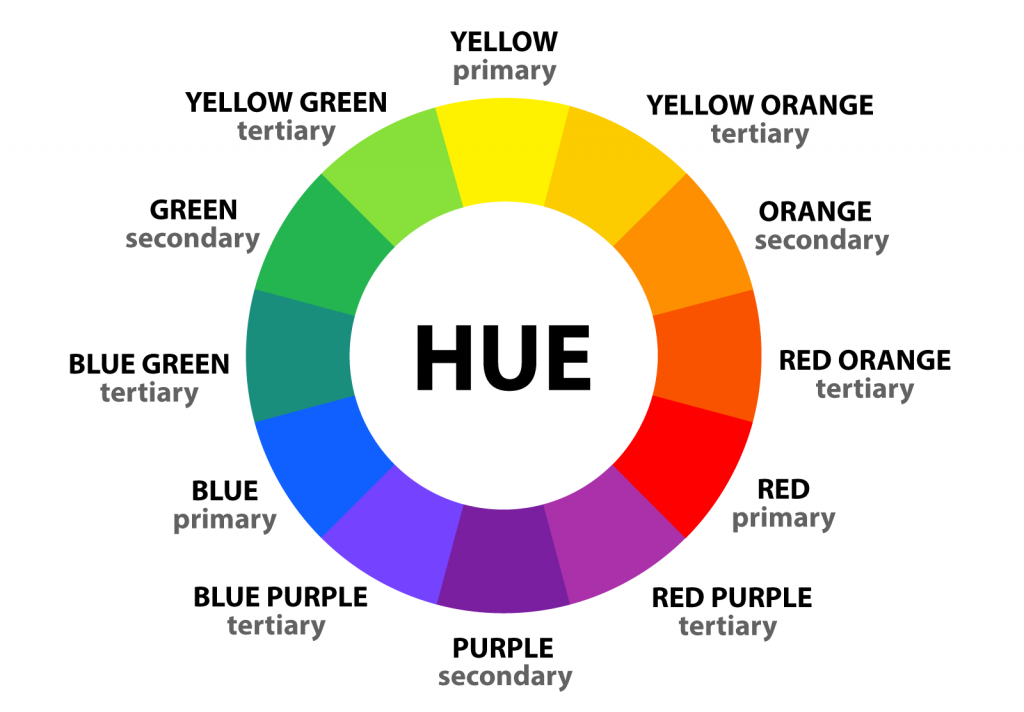 smock
罩衫；工作服
Who is he?
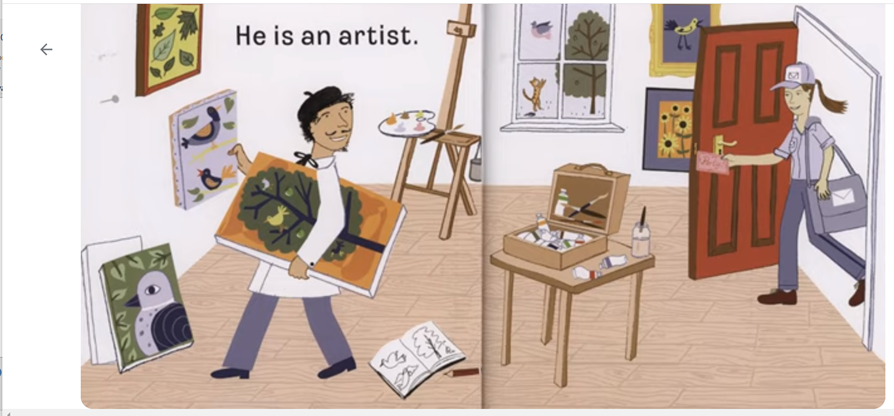 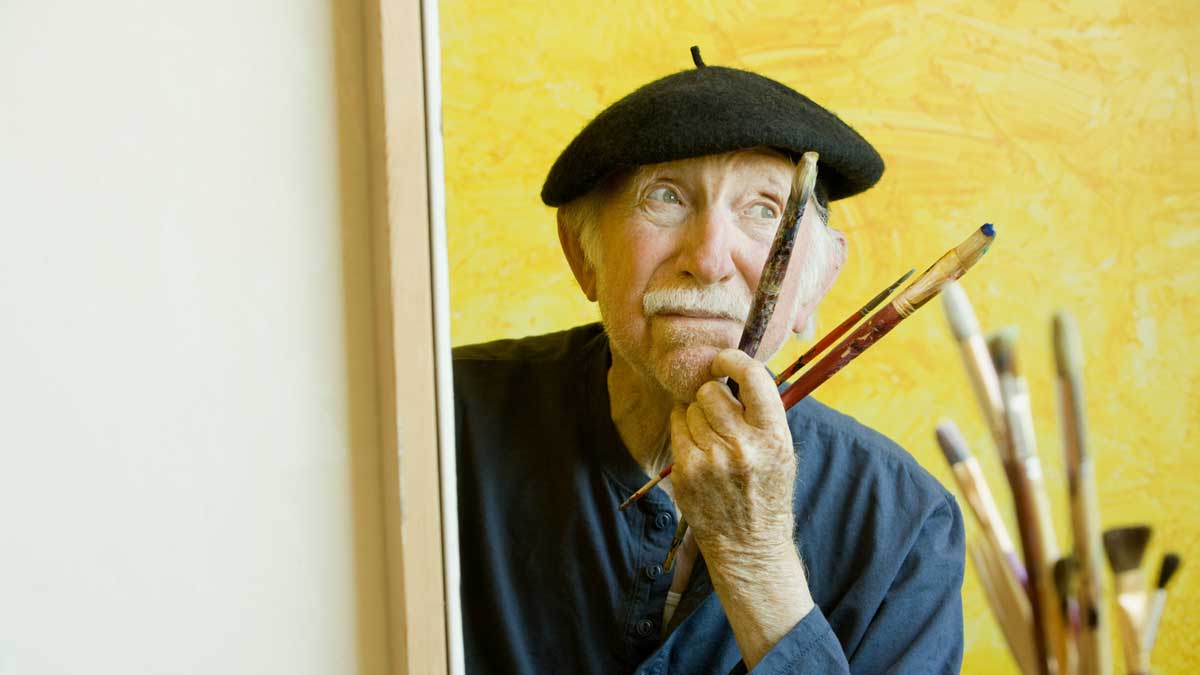 He is an artist.
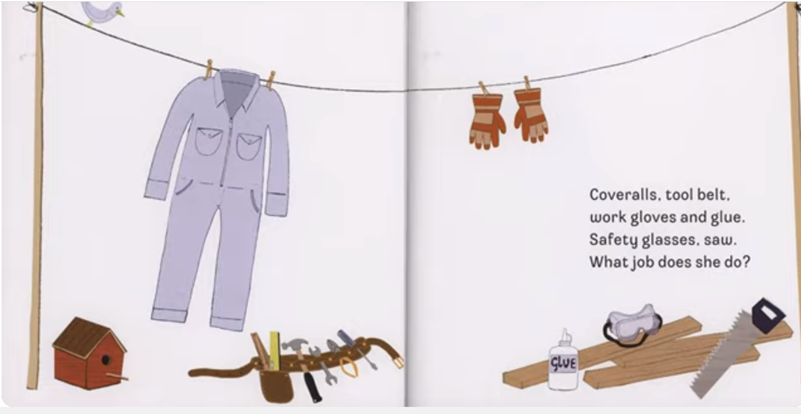 glove
手套
overall
連身工作服
鋸
safety glasses
護目鏡
saw
鋸子
Who is she?
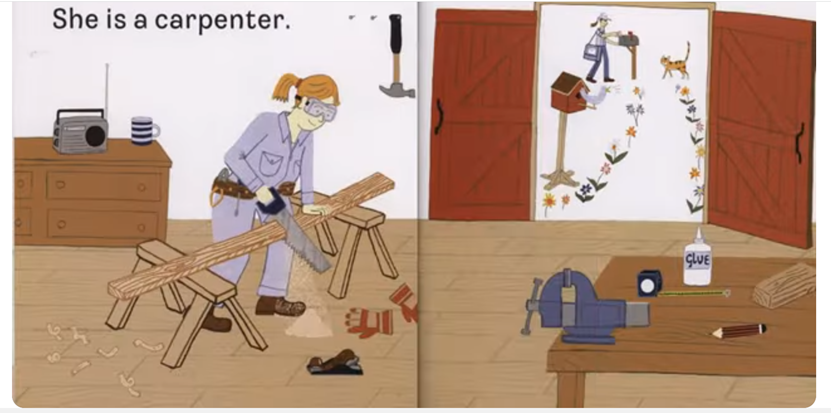 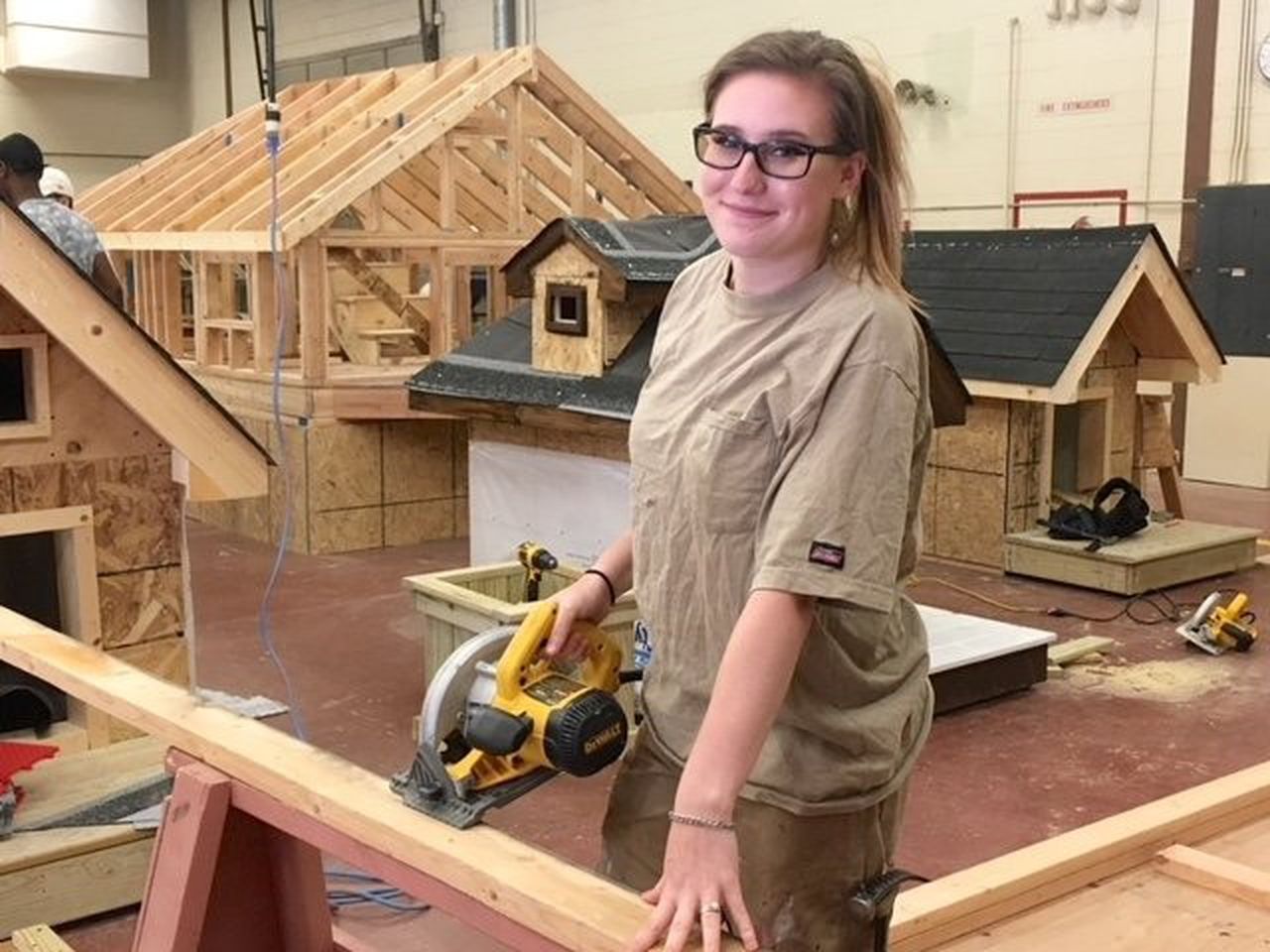 She is a carpenter.
suspenders
褲吊帶
rescue coat
救助衣
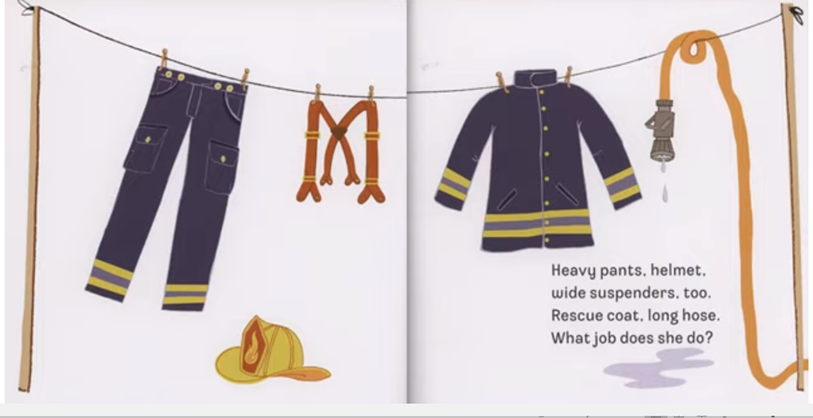 hose
水管
helmet
安全帽
Who is she?
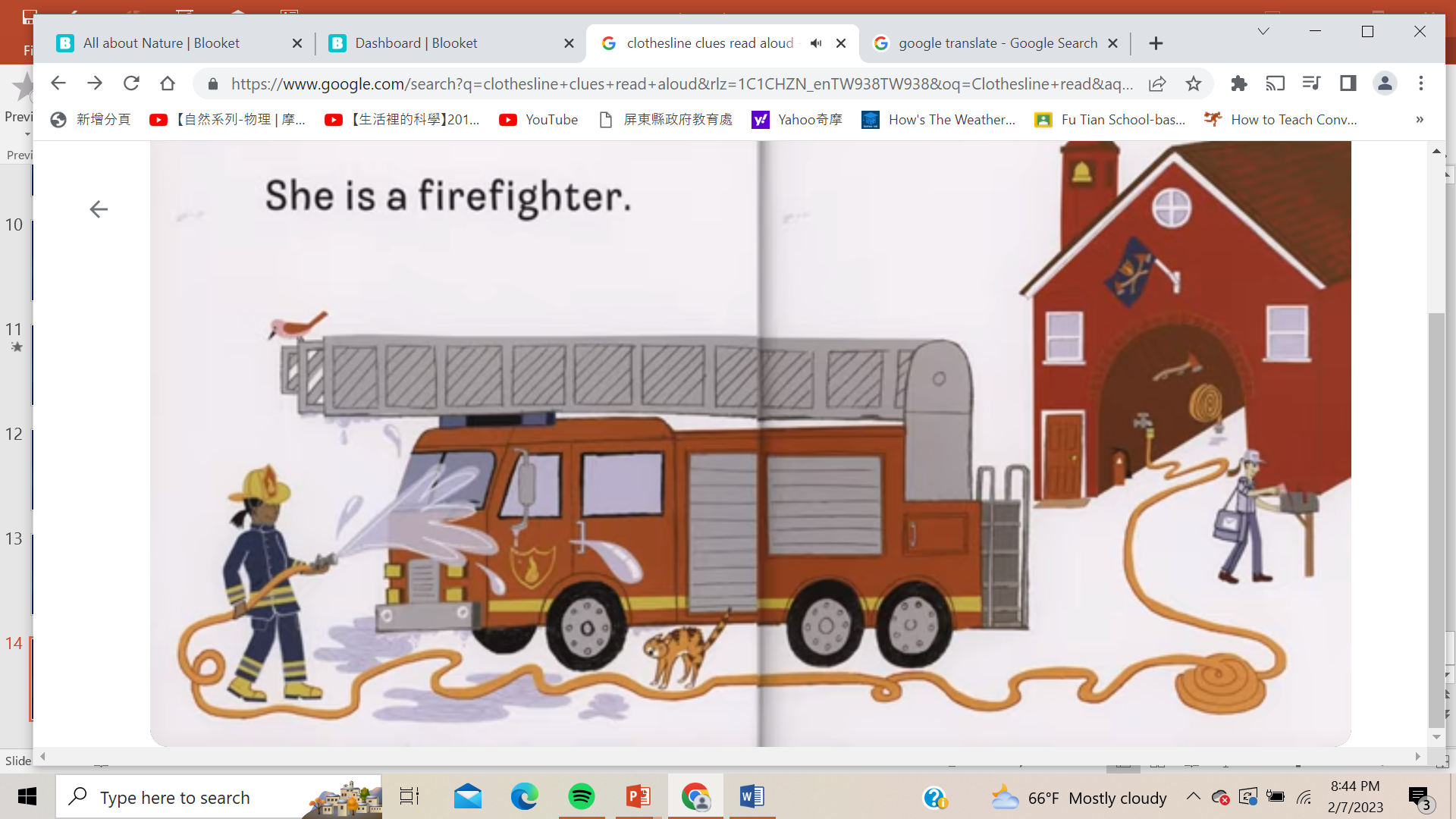 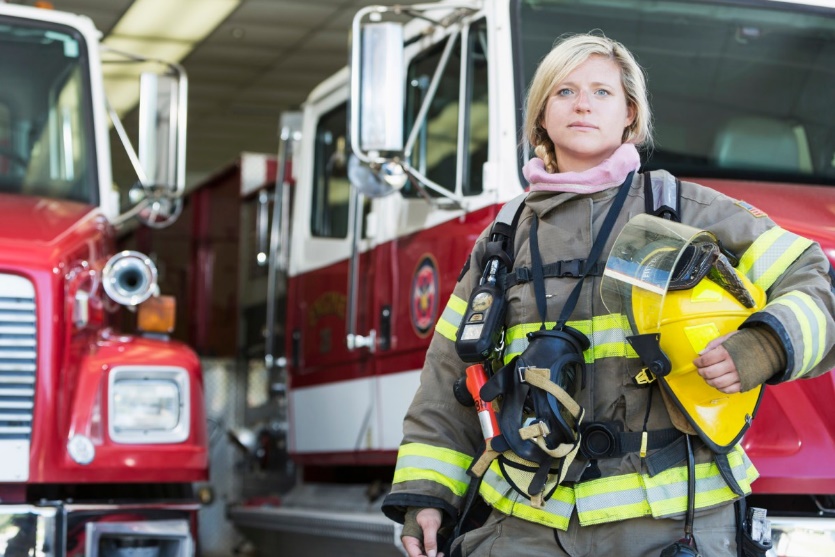 She is a firefighter.
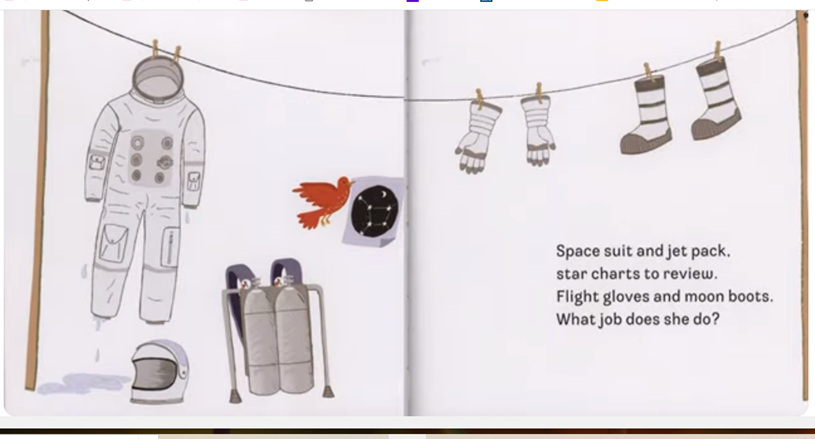 space suit太空服
moon boots
太空靴
flight gloves
飛行手套
jet pack
噴氣背包
Who is she?
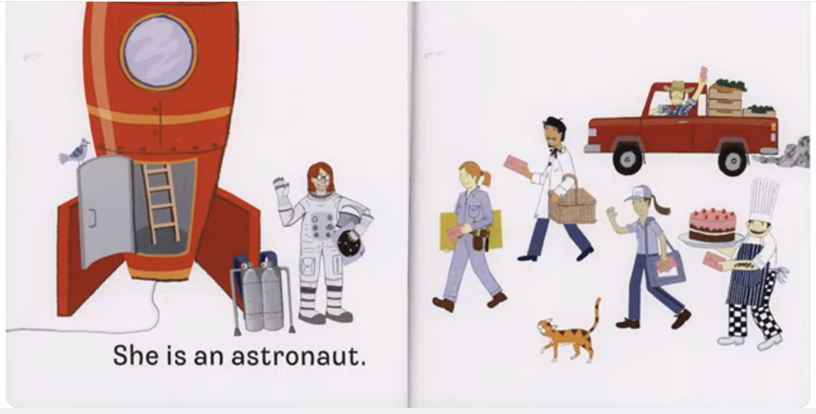 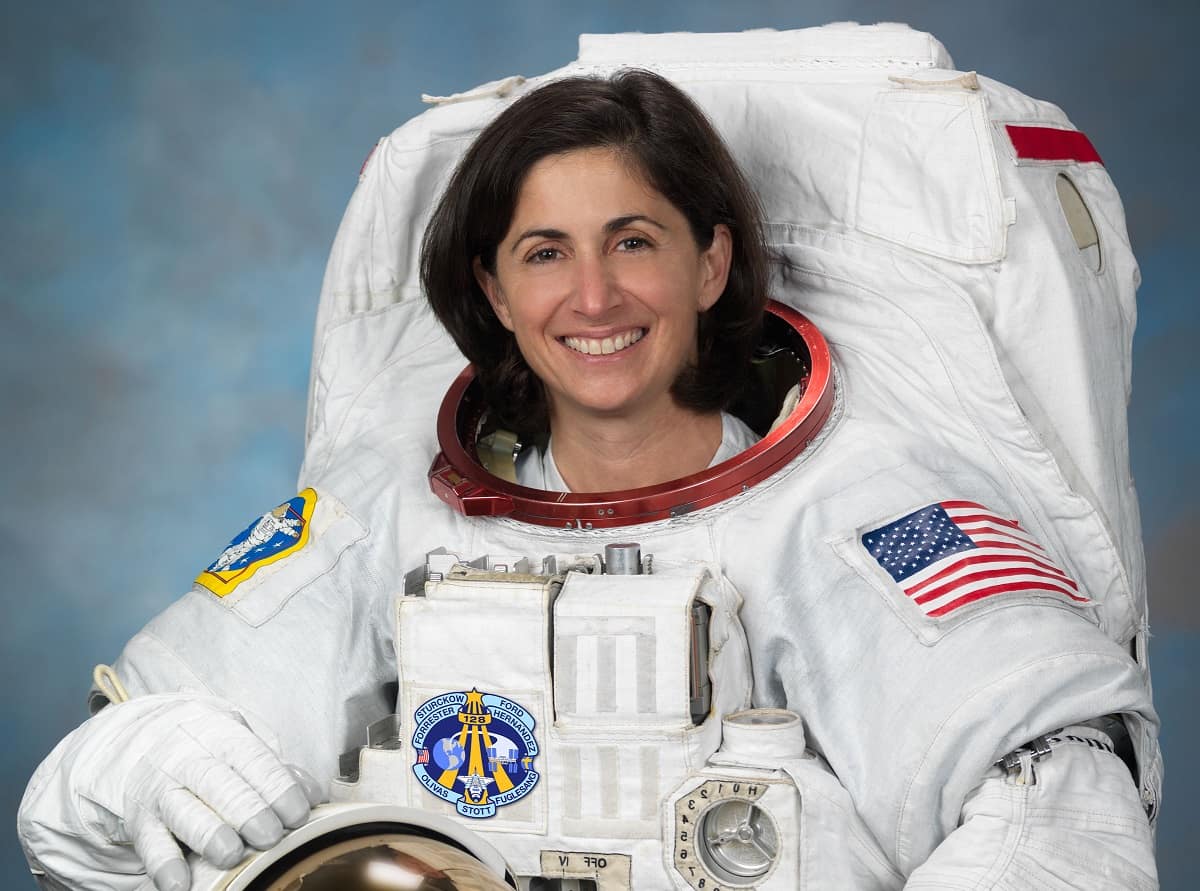 She is an astronaut.